Blood Diseases
Non Hodgkin’s Disease
March 2022 Class Unit 3 
By
 Irene Cherutich
Supervised by 
Mr J.Otin
Learning Outcome
By the end of the lesson, the learner will gain understanding and demonstrate knowledge on Non Hodgkin's diseases
Learning Objectives
To define Non Hodgkin’s disease
Outline the causes of Non Hodgkin’s disease
State the symptoms of Non Hodgkin’s disease
Explains diagnosis and staging of Non Hodgkin’s disease
Explain the treatment for Non Hodgkin’s disease
Definition of Non Hodgkin’s Disease
It is a type of cancer that begins in the lymphatic system, which is part of the body's germ-fighting immune system.
They're acquired genetic disorders.
The affected cells are B lymphocytes or T lymphocytes  that are part of your immune system
                                            (Armitage et al.,2017).
Causes of Non-Hodgkin’s Lymphoma
It begins when the body produces too many abnormal lymphocytes, which are a type of white blood cell.
 In non-Hodgkin's lymphoma, the lymphocytes don't die,
 The  body keeps creating new ones.
Causes of Non-Hodgkin’s Lymphoma Cont.
This oversupply of lymphocytes crowds into your lymph nodes, causing them to swell.
                             (Boffetta, 2011).
Areas where Non Hodgkin’s lymphoma occurs
Non-Hodgkin's lymphoma generally involves the presence of cancerous lymphocytes in your lymph nodes.
 disease spreads to other parts of your lymphatic system including;
 the lymphatic vessels, tonsils, adenoids, spleen, thymus and bone marrow. Occasionally, non-Hodgkin's lymphoma involves organs outside of your lymphatic system.
Types of Non-Hodgkin’s Disease
Non-Hodgkin lymphomas are classified based on the type of lymphocyte that they arise from: B cell or T cells
B cells-Subtypes of non-Hodgkin's lymphoma that involve B cells include 
diffuse large B-cell lymphoma, 
follicular lymphoma, 
mantle cell lymphoma
 Burkitt lymphoma.
Types of Non-Hodgkin’s Disease Cont.
T cells. -Subtypes of non-Hodgkin's lymphoma that involve T cells include;
 Peripheral T-cell lymphoma
 Cutaneous T-cell lymphoma.
Classification of Non Hodgkin’s Lymphoma
Stage I. Single lymph node region or organ involved with disease.
Stage II. Two or more lymph node regions involved on the same side of the diaphragm (the muscle that controls breathing and that separates the chest from the abdomen).
Classification of Non Hodgkin’s Lymphoma
Stage III. Lymph node regions involved on both sides of the diaphragm.
Stage IV. Significant involvement of an organ that is not considered part of the lymphatic system (like the lung or liver) or any organ involvement along with lymph node involvement.
Classification of Non Hodgkin’s Lymphoma
Additional designations in classification
"B": Unexplained fevers, chills, drenching night sweats, weight loss or fatigue
"E": Non-lymph node disease that fits into a single area of radiation therapy
"X": Bulky (large) mass, frequently in the mediastinum (chest)
Pathophysiology of Non-hodgkins Lymphoma Cont.
Non-Hodgkin lymphomas happen when white blood cells known as lymphocytes mutate or change. 
The cells are B cells, T cells and natural killer (NK) cells. 
The normal function of B cells is to make antibodies that fight bacteria and infections.
Pathophysiology of Non-hodgkins Lymphoma Cont.
T cells target viruses and other foreign cells and help B cells make antibodies.
 NK cells attack some cancer cells and viruses
About 85% of all non-Hodgkin lymphomas start in B cells.
Pathophysiology of Non-hodgkins Lymphoma Cont.
When these cells mutate, they continuously multiply, eventually becoming tumours 
 Non-Hodgkin lymphomas form when immune system cells develop the ability to make many copies of themselves without a signal to do so. 
They  form cancerous lymph nodes or tumors, unlike when lymph nodes become enlarged due to normal inflammation
Pathophysiology of Non-hodgkins Lymphoma Cont.
Since your lymphatic system touches nearly every part of your body, non-Hodgkin lymphoma frequently spreads from where it started to other areas of your body
                         (Suarez & Lecuit, 2015).
Symptoms of Non-Hodgkin Lymphoma
Most common sign of non-Hodgkin lymphoma 
     is enlarged lymph nodes
Other signs and symptoms include:
Night sweats
Unexplained weight loss
Fever
Chills
Low energy level
                                                               (Al-Naeeb et al.,2018).
Risk Factors of Non-Hodgkin Lymphoma
Age:Commonly diagnosed with increasing age
Immunosuppression: Diseases of the immune system, or drugs that lower the immune system
Infections: Epstein-Barr Virus, Hepatitis C Virus, Human T-lymphotropic Virus (HTLV), and (HIV)
Diagnosis of Non-Hodgkin’s Lymphoma
Lymph node biopsy 
Looking at shape of the lymphoma cells
Immunohistochemistry
Cytogenetics
Treatment of Non-Hodgkin’s Lymphoma
It greatly depends on its subtype, stage and whether it is aggressive or indolent. It include;
Bone marrow transplantation
Chemotherapy
Integrative therapy
 Radiation therapy
Treatment of Non-Hodgkin’s Lymphoma
Vaccine therapy
 Clinical trials
                                   (Pinnix et al., 2015)
Nursing intervention for Non-Hodgkin’s
To protect the skin receiving radiation, avoid rubbing, powders, deodorants, lotions, or ointments (unless prescribed) or application of heat or cold.
Encourage patient to keep clean and dry, to bathe the area affected by radiation gently with tepid water and mild soap.
Encourage wearing loose-fitting clothes, protect skin from exposure to sun, chlorine, and temperature extremes.
Nursing intervention for Non-Hodgkin’s
To protect oral and gastro-intestinal tract mucous membranes, encourage frequent, small meals, using bland and soft diet at mild temperatures.
Teach the patients to avoid irritants such as alcohol, tobacco, spices, and extremely hot or cold foods.
Nursing intervention for Non-Hodgkin’s
Administer or teach self-administration of pain medication or antiemetic before eating or drinking, if needed.
Encourage mouth care at least twice per day and after meals using a soft toothbrush or toothpaste and mild mouth rinse.
Assess for ulcers, plaques, or discharge that may be indicative of superimposed
Difference Between Hodgkins and Non Hodgkins Lymphoma
The primary difference between the two lymhpomas is;
Hodgkin lymphoma is marked by the presence of Reed-Sternberg lymphocytes, which a physician can identify using a microscope. In non-Hodgkin lymphoma, these cells are not present.
                       (Saito & Matsuoka, 2020)
Difference Between Hodgkins and Non Hodgkins Lymphoma Cont.
Non-Hodgkin lymphoma arise in lymph nodes anywhere in the body, Hodgkin lymphoma typically begins in the upper body; the neck, chest or armpits.
 Hodgkin lymphoma  progresses in a more predictable way than non-Hodgkin lymphoma, making it easier to recognize and treat.
Summary
It is a type of cancer that begins in the lymphatic system, which is part of the body's germ-fighting immune system.
affected cells are B lymphocytes or T lymphocytes
cells mutate, they continuously multiply, eventually becoming tumours
common sign of non-Hodgkin lymphoma 
     is enlarged lymph nodes
Treatment involve chemotherapy and Radiotherapy
References
Armitage, J. O., Gascoyne, R. D., Lunning, M. A., & Cavalli, F. (2017). Non-hodgkin lymphoma. The lancet, 390(10091), 298-310.
Suarez, F., & Lecuit, M. (2015). Infection-associated non-Hodgkin lymphomas. Clinical Microbiology and Infection, 21(11), 991-997.
Saito, E., & Matsuoka, J. (2020). International comparison of Hodgkin and non-Hodgkin lymphoma incidence. Japanese Journal of Clinical Oncology, 50(1), 96-97.
References Cont.
Pinnix, C. C., Smith, G. L., Milgrom, S., Osborne, E. M., Reddy, J. P., Akhtari, M., ... & Dabaja, B. (2015). Predictors of radiation pneumonitis in patients receiving intensity modulated radiation therapy for Hodgkin and non-Hodgkin lymphoma. International Journal of Radiation Oncology* Biology* Physics, 92(1), 175-182.
Al-Naeeb, A. B., Ajithkumar, T., Behan, S., & Hodson, D. J. (2018). Non-Hodgkin lymphoma. Bmj, 362.
References
Boffetta, P. (2011). I. Epidemiology of adult non-Hodgkin lymphoma. Annals of oncology, 22, iv27-iv31.
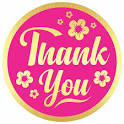